Реестр экспертов
НИИ государства и права имени Г. Сапаргалиева
ОБРАЗОВАНИЕ
92%
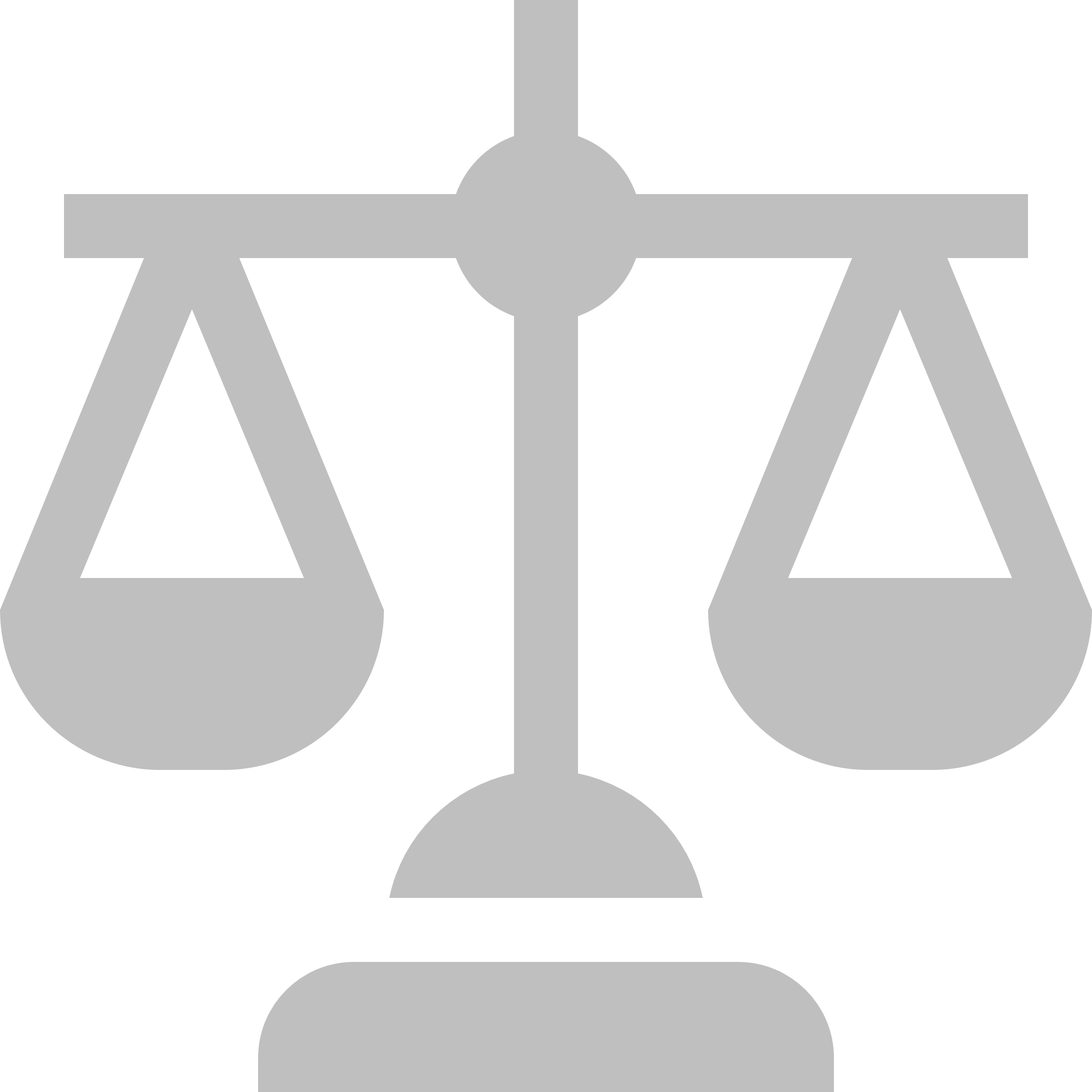 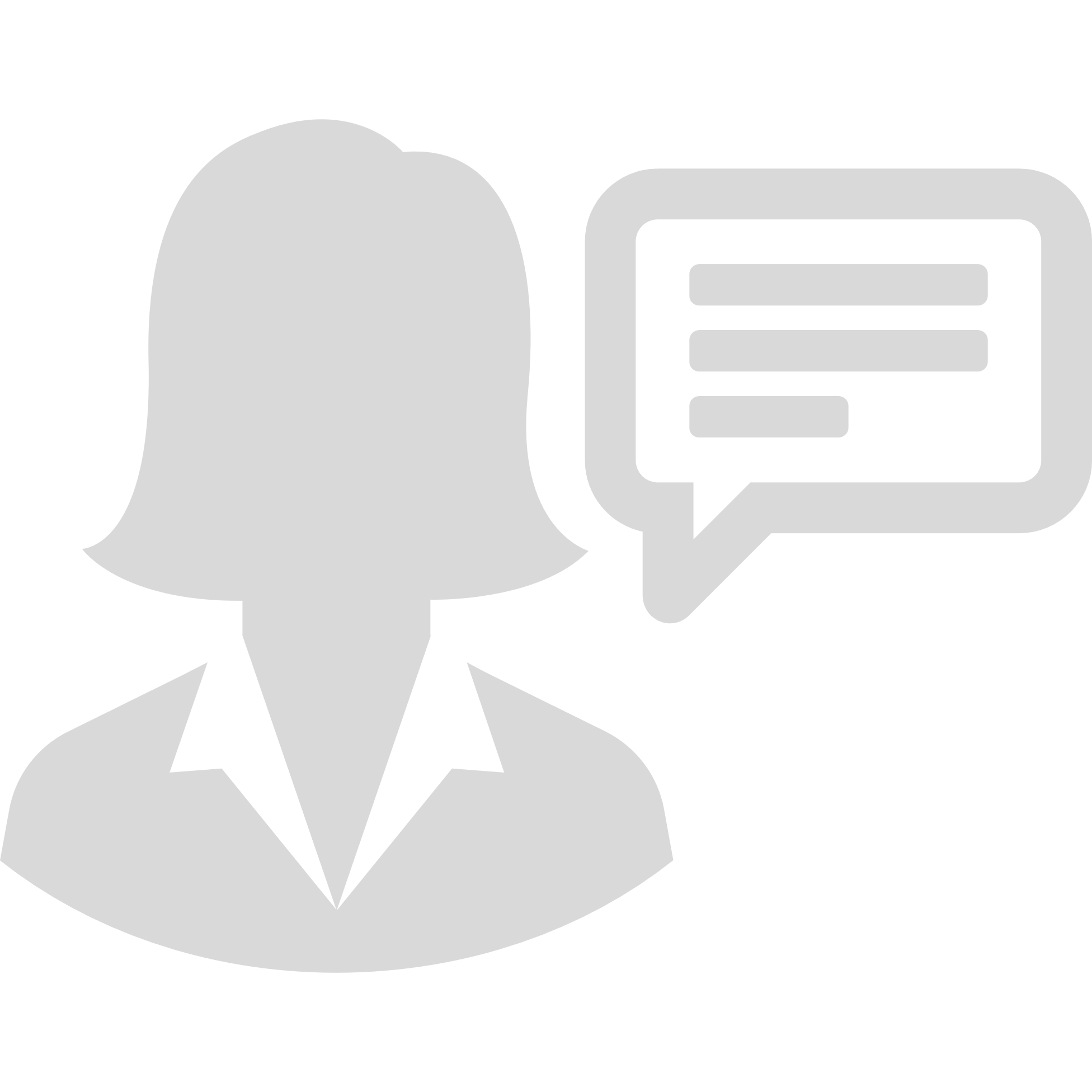 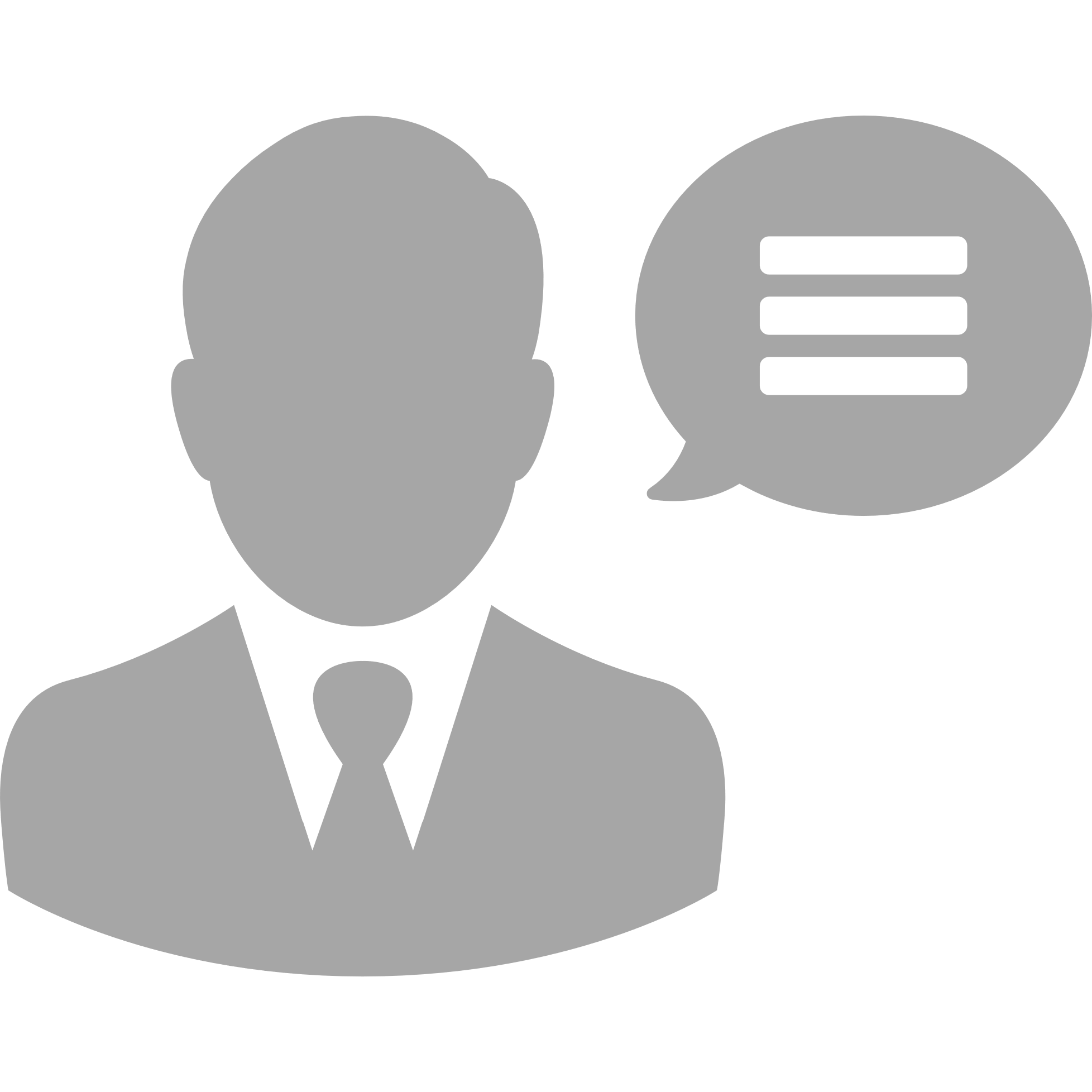 высшее юридическое
146
15%
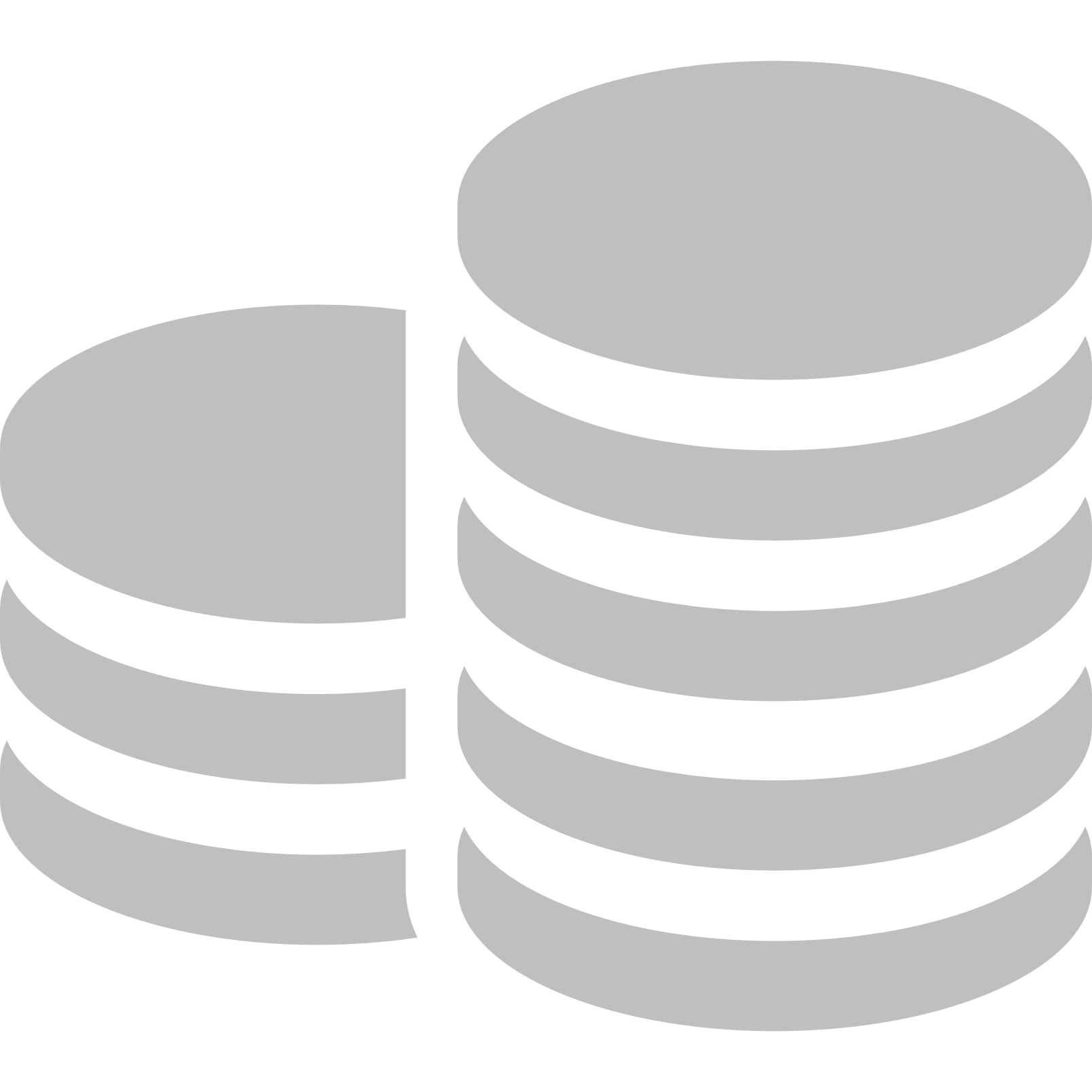 42%
58%
высшее экономическое
экспертов
4%
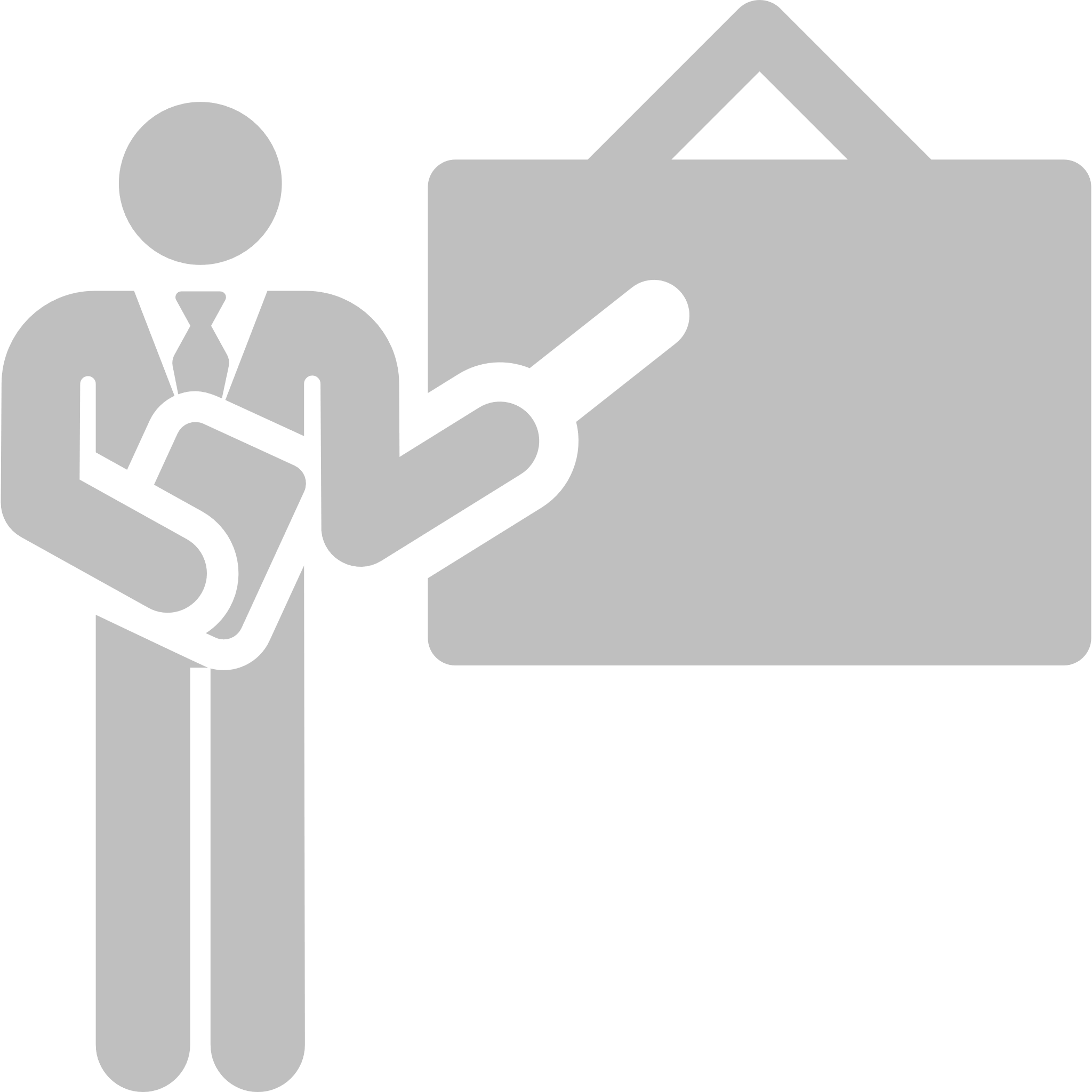 высшее педагогическое
6%
иные специализации
Реестр экспертов
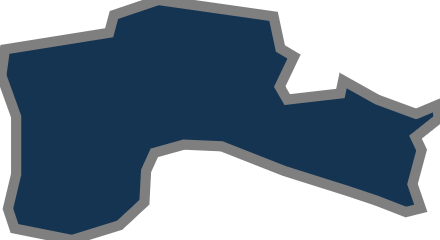 НИИ государства и права имени Г. Сапаргалиева
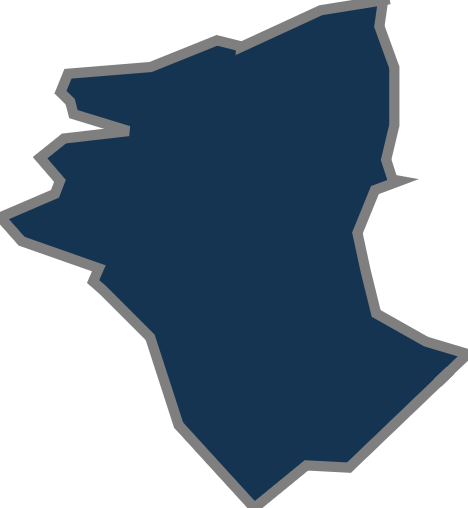 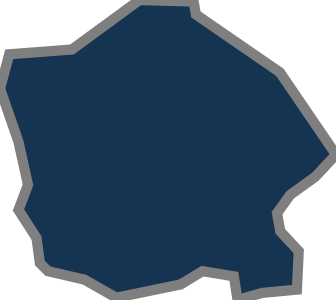 НУР-СУЛТАН
Тараз
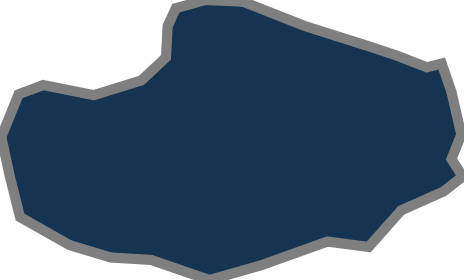 Талдыкорган
Атырау
Павлодар
Актау
Семей
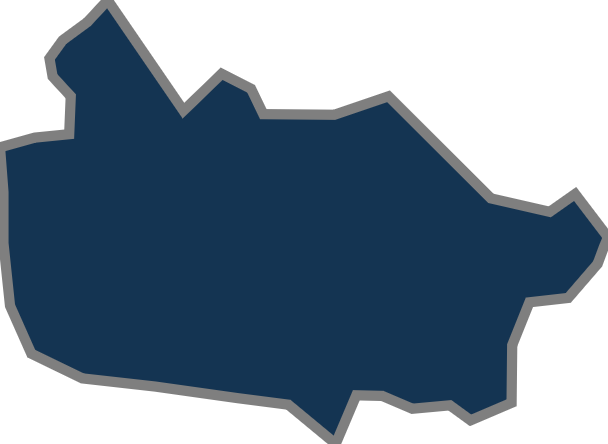 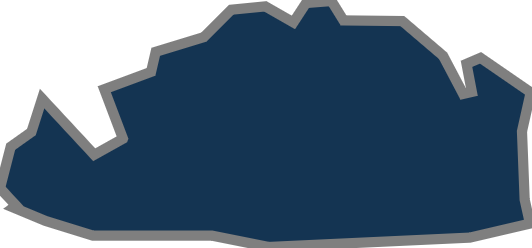 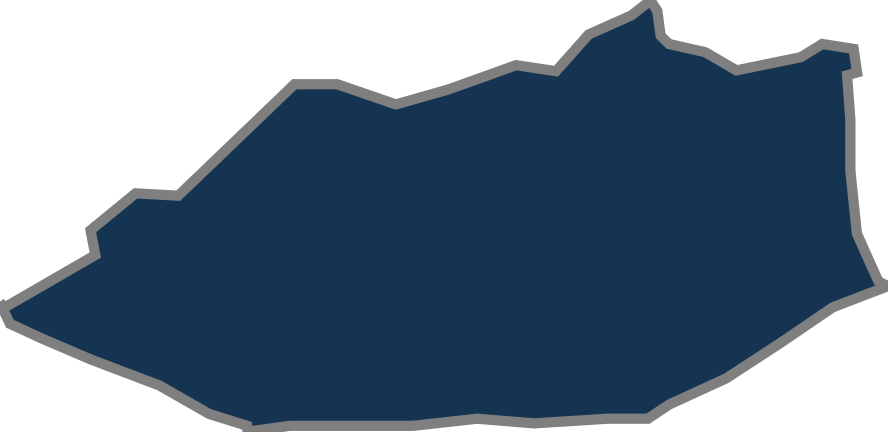 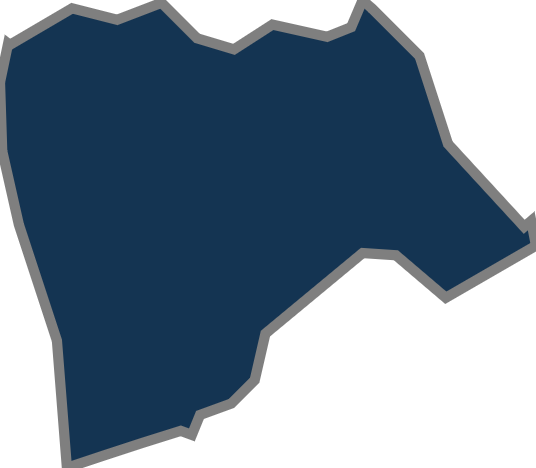 2
Уральск
Кызылорда
Петропавловск
Шымкент
Костанай
Усть-Каменогорск
Актобе
Караганда
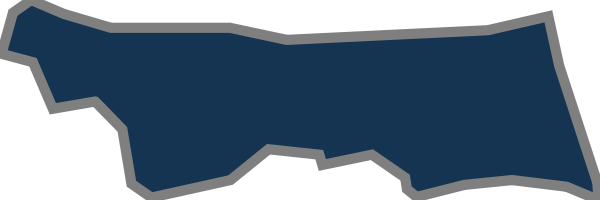 3
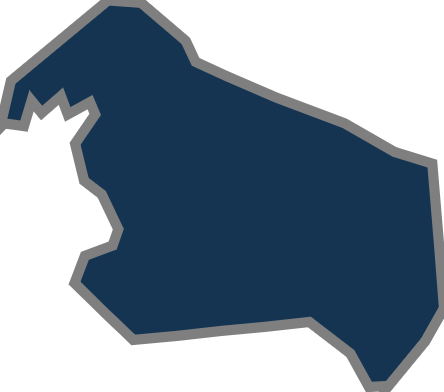 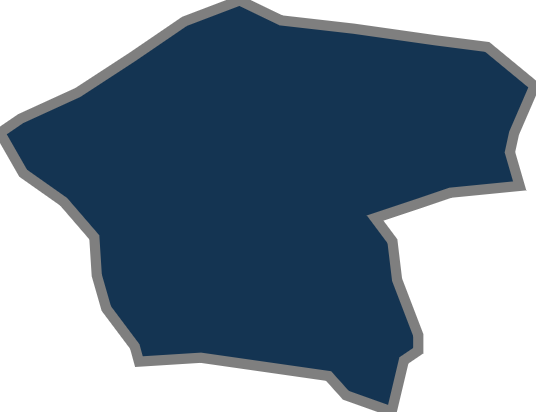 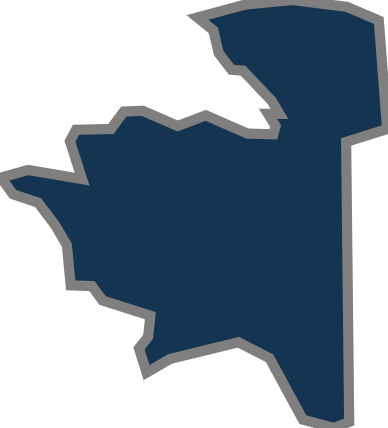 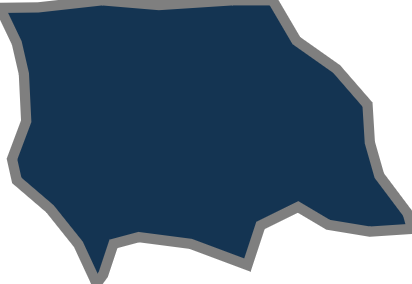 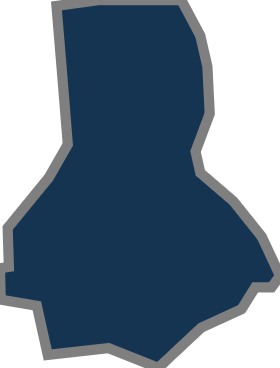 93
1
146
7
2
экспертов
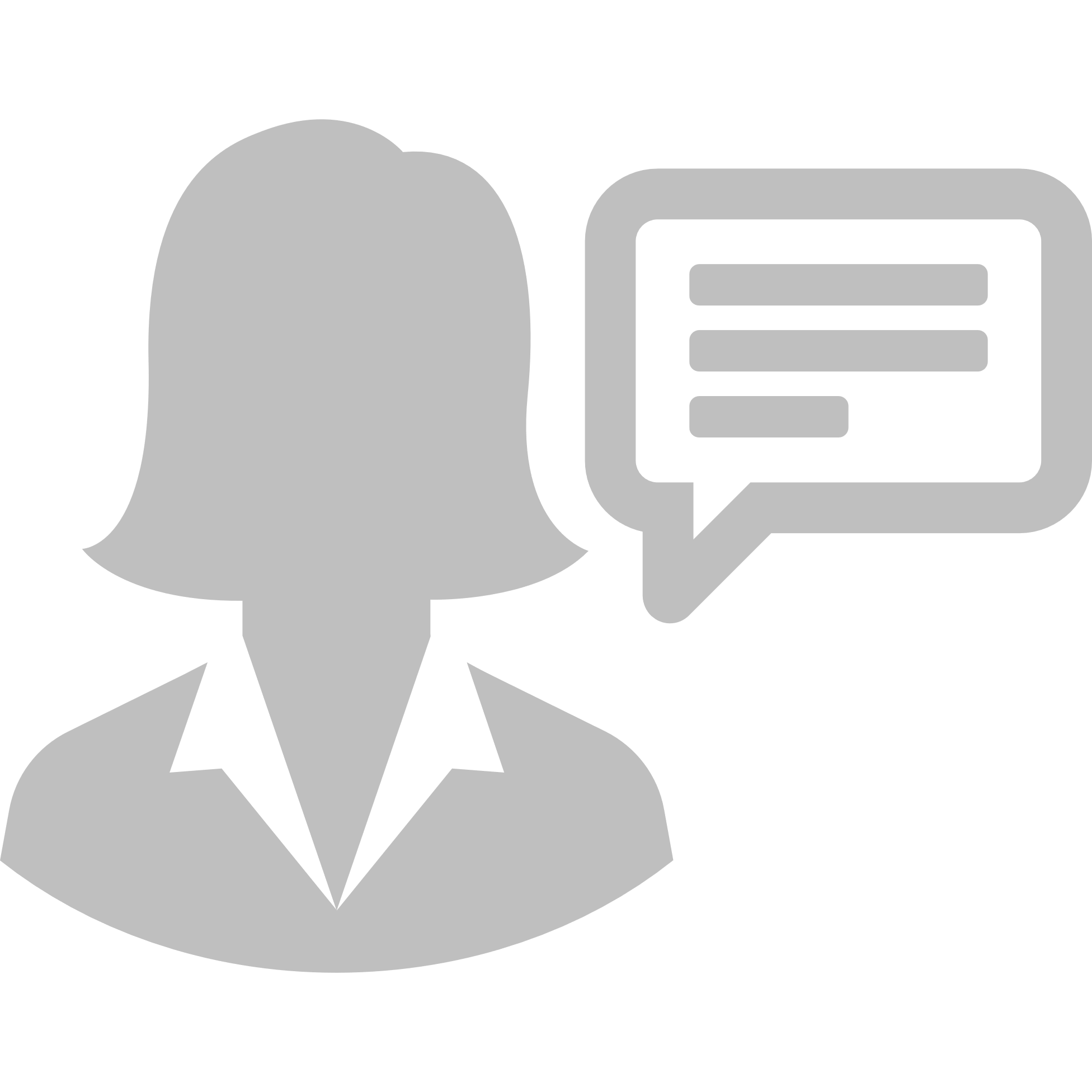 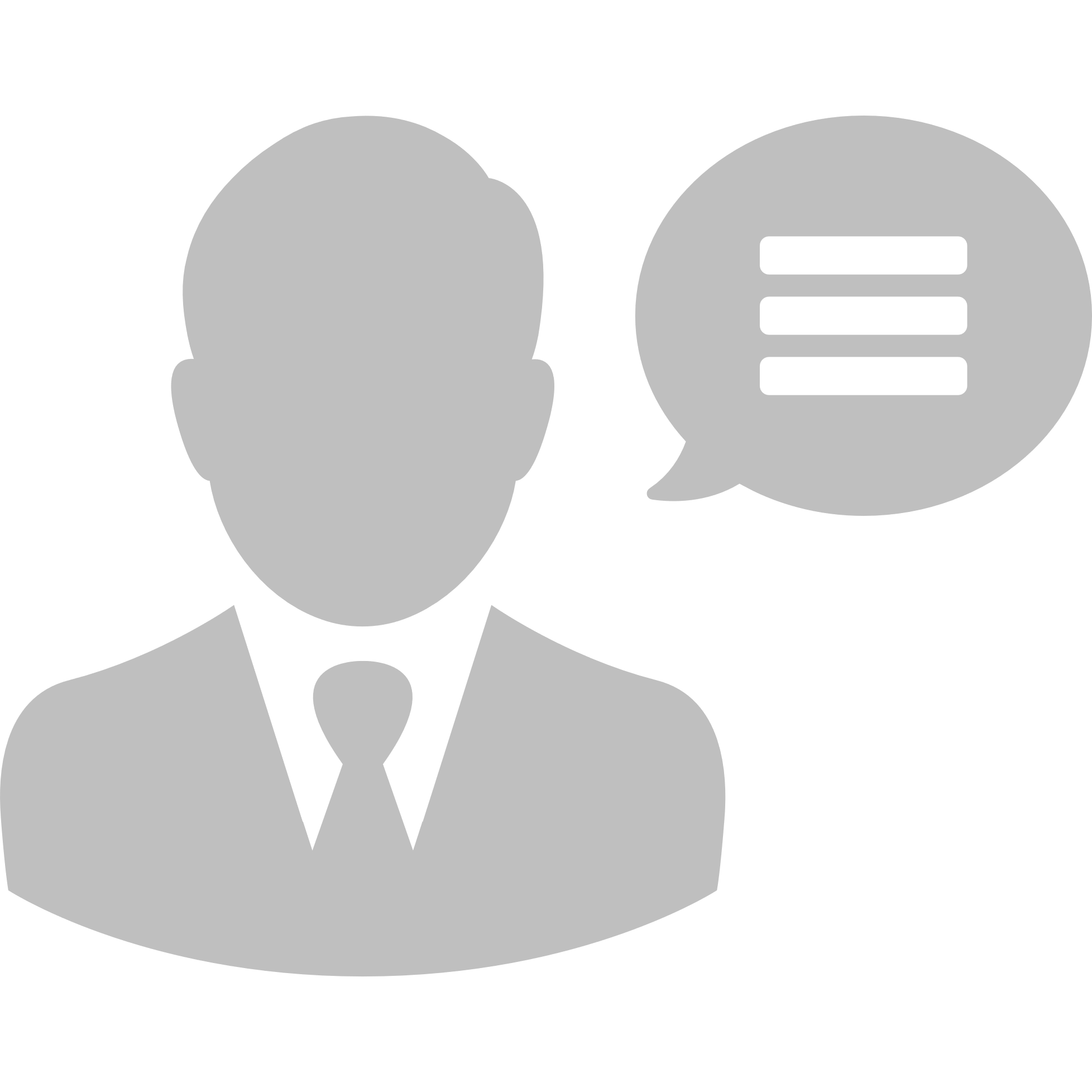 АЛМАТЫ
35
2
1
*представительства в каждом областном центре   и городе республиканского значения
НИИ государства и права имени Г. Сапаргалиева
Реестр экспертов
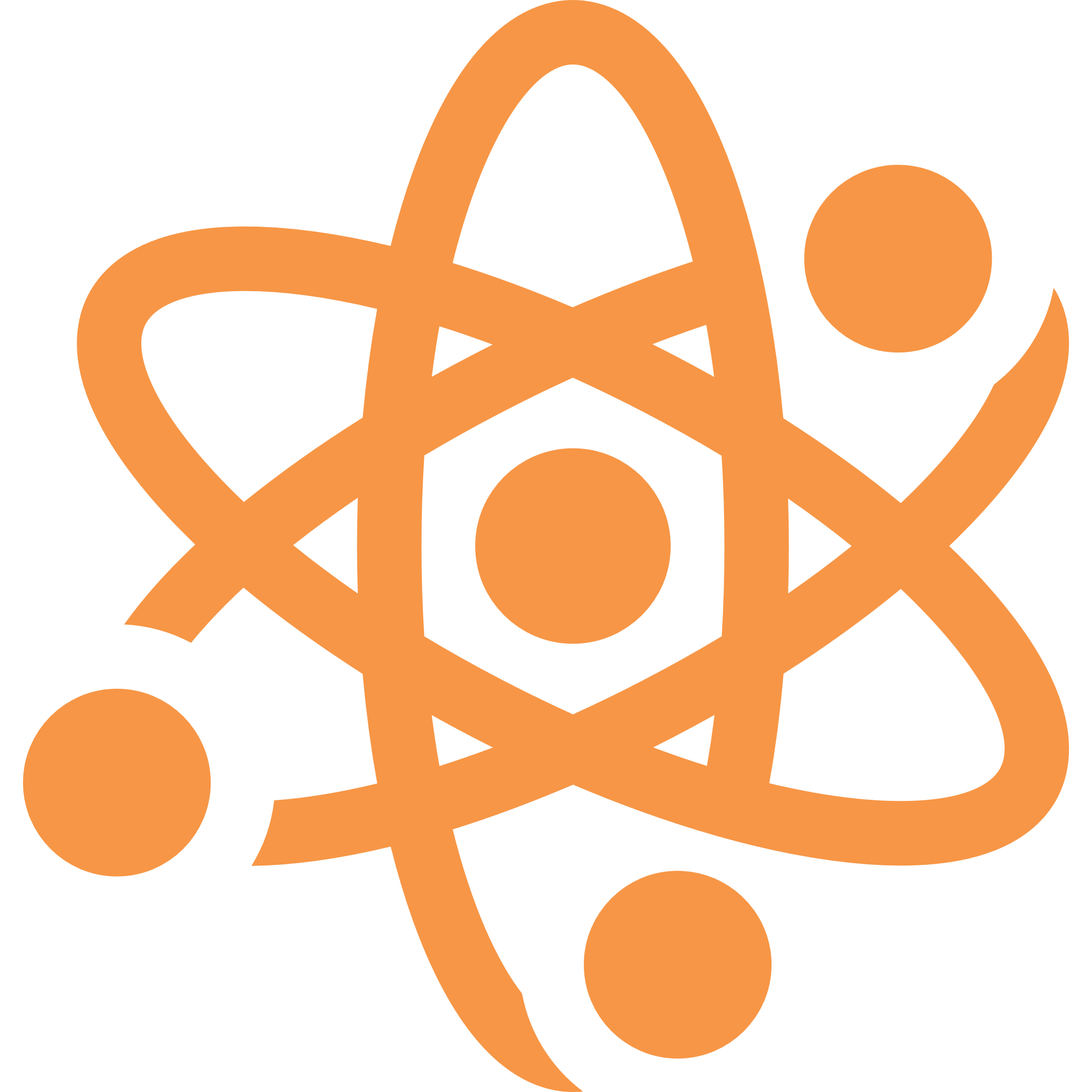 НАУЧНЫЙ ПОТЕНЦИАЛ
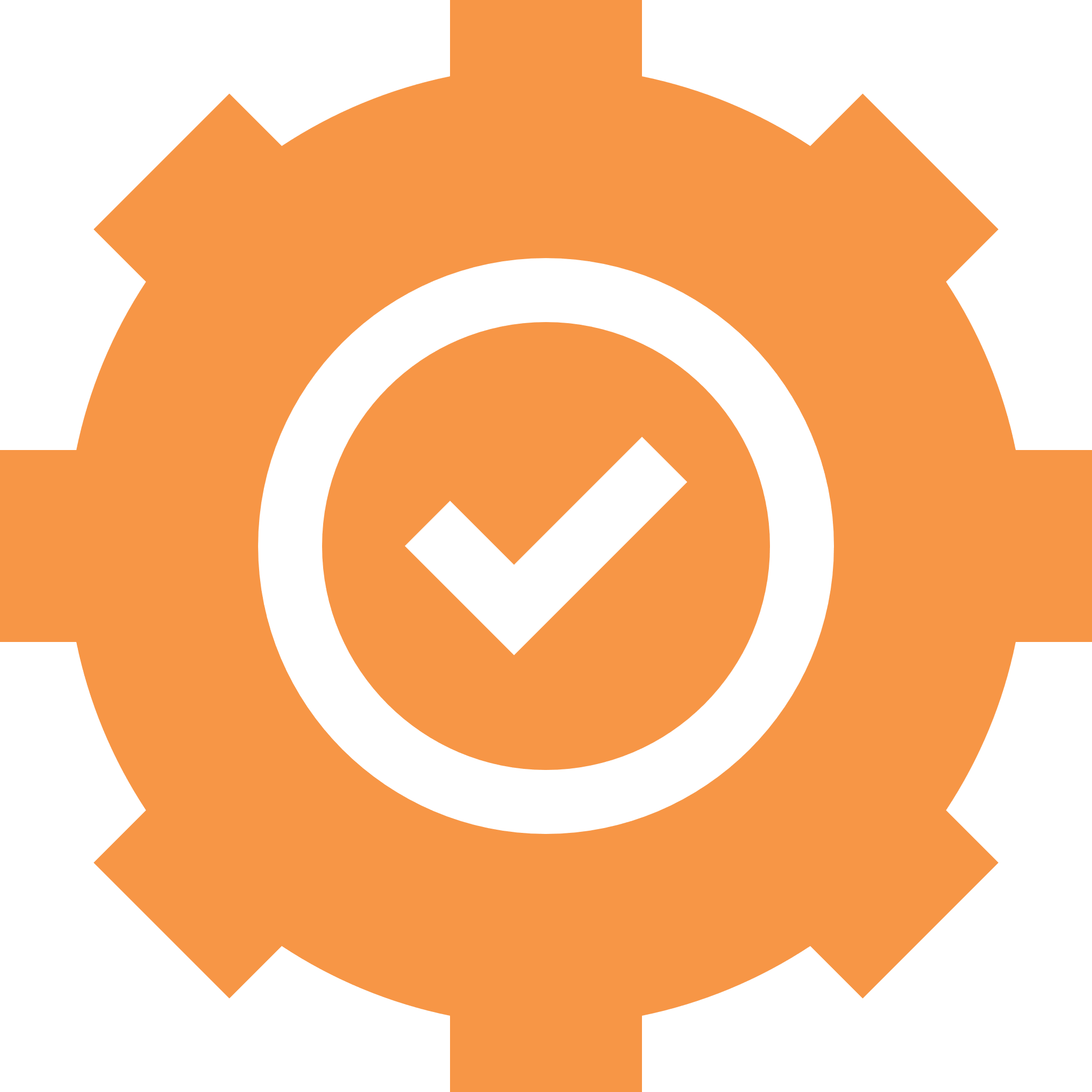 ОПЫТ РАБОТЫ
4%
PhD
57%
Госслужба
11%
Доктор наук
146
33%
Педагогический
экспертов
22%
Кандидат наук
Научная экспертиза проектов НПА
31%
23%
Магистр
Научно-исследовательский
27%
Работают на госслужбе
8%
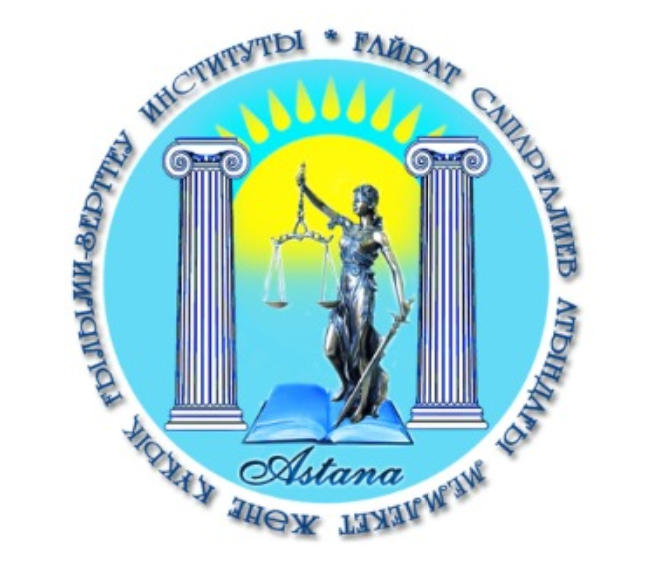 НИИ ГОСУДАРСТВА И ПРАВА ИМЕНИ Г. САПАРГАЛИЕВА
Новый логотип НИИ выражает суть организации - экспертизу документов:
Прямоугольные объекты в левой части логотипа символизируют входящие на проверку (слева-направо) документы 
Оранжевый объект справа обозначает лупу, этот образ хорошо знаком аудитории, именно иконкой лупы принято обозначать анализ или поиск данных
Две оранжевые полосы внутри лупы означают анализируемые данные
Пространство сверху и снизу лупы символизирует открытость экспертизы данных
Оранжевый цвет – цвет активности, сильный и эмоциональный цвет, подходит для деятельности организации – выявлять ошибки и вносить поправки
НИИ ГОСУДАРСТВА И ПРАВА ИМЕНИ Г. САПАРГАЛИЕВА
5